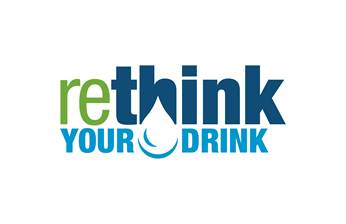 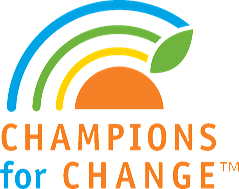 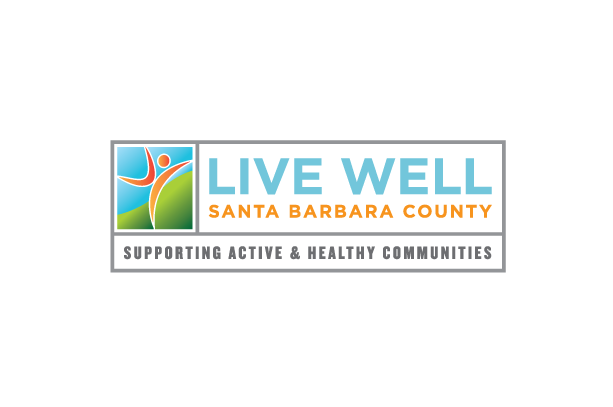 BEVERAGE VENDING SURVEY:
FINDINGS FOR THE CITY OF LOMPOC

March 2017
Live Well Santa Barbara County
The primary collaborative focus of Live Well Santa Barbara County is providing health education and advocating for health in all policies and programs. The coalition includes representation from organizations, agencies, and government officials with an interest in nutrition, physical activity, public health, the environment, and health care.
SURVEY RESPONDENTS (N=77)
VENDING MACHINE LOCATION (N=77)
Vending Machine Location (N=77)
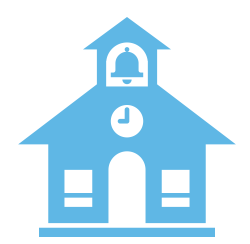 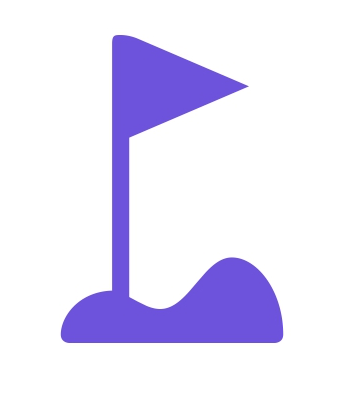 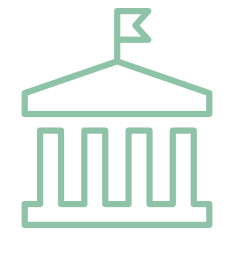 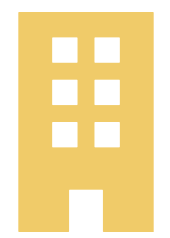 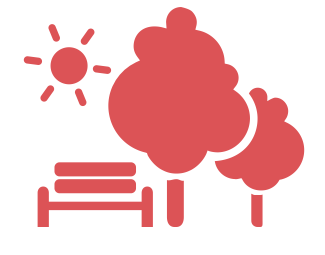 6%
32%
8%
23%
12%
[Speaker Notes: Government building
Public park
Commercial business
School
Sports field / facility]
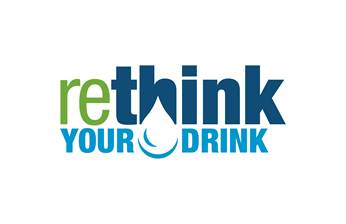 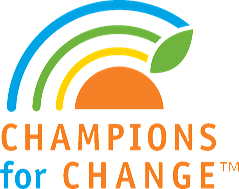 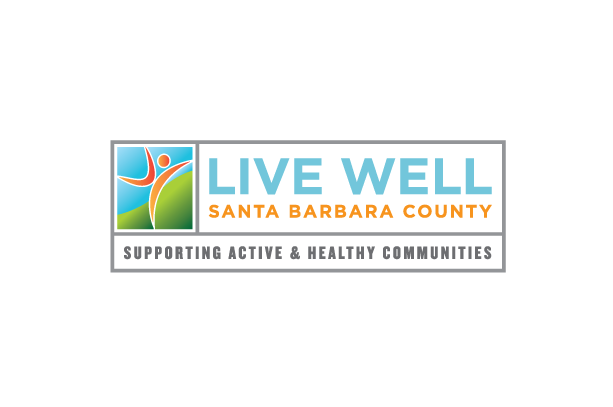 FINDINGS FOR THE CITY OF LOMPOC
City of Lompoc (N=27)
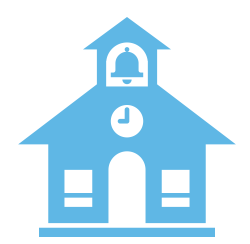 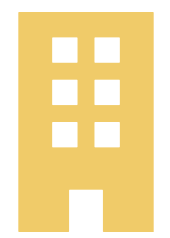 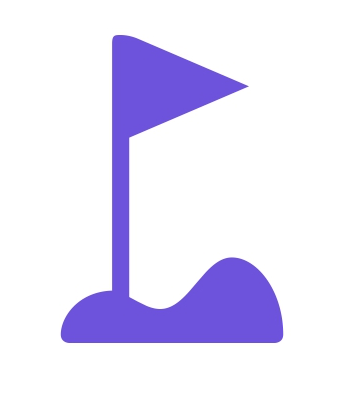 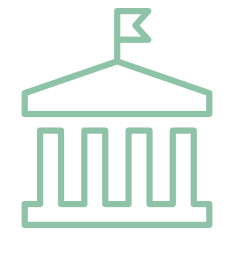 37%
7%
19%
4%
[Speaker Notes: Government building
Water treatment plant
City hall
Department of Social Services
Commercial business
Electric shop in corporate yard
Corporate yard front entrance
V Street Collections breakroom
Vons
Walmart
Sports field / facility
Lompoc Aquatic Center
School
Lompoc Unified School District lounge
La Honda staff lounge]
Vending Machine Location
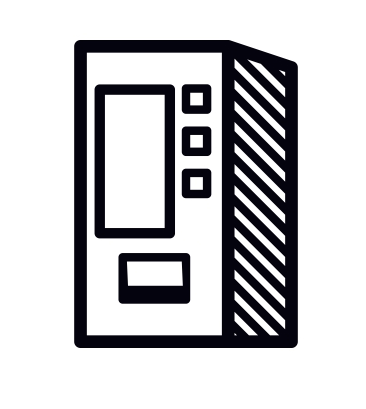 Category: Other (30%, N=8)
Recreation Center
Community and Senior Center
Hospital
Healthcare Organization
After School Program Building
[Speaker Notes: Recreation Center
Anderson Recreation Center
Community and Senior Center
Dick DeWees Community and Senior Center
Hospital
Healthcare Organization
Lompoc Valley Healthcare Organization
After School Program Building
United Boys & Girls Club]
Type of Beverages in vending machine
Types of BEVERAGES in vending machine
Average Price
Average Size
Soda
12 ounces
On average, 39 grams of sugar
Sports Drinks
20 ounces
On average, 36 grams of sugar
Water
20 ounces
On average, 30% of daily serving
Soda
$1.00 - $1.99

Sports Drinks
$2.00 - $2.99

Water
$1.00 - $1.99
Government building (N=10)
TYPES OF BEVERAGES AVAILABLE
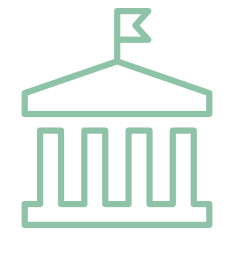 37%
Commercial business (N=5)
TYPES OF BEVERAGES AVAILABLE
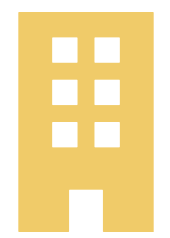 19%
[Speaker Notes: 4 vending machines located at Walmart
1 vending machine at Vons]
SPORTS FIELD or FACILITY (n=2)
TYPES OF BEVERAGES AVAILABLE
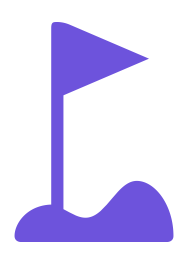 7%
[Speaker Notes: 2 vending machines at Lompoc Aquatic Center]
School (N=1)
TYPES OF BEVERAGES AVAILABLE
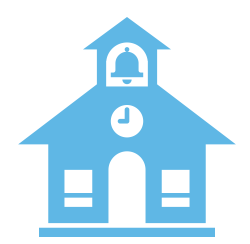 4%
[Speaker Notes: One vending machine located at La Honda Elementary School (staff lounge)]
Visible Advertising
Visible advertising
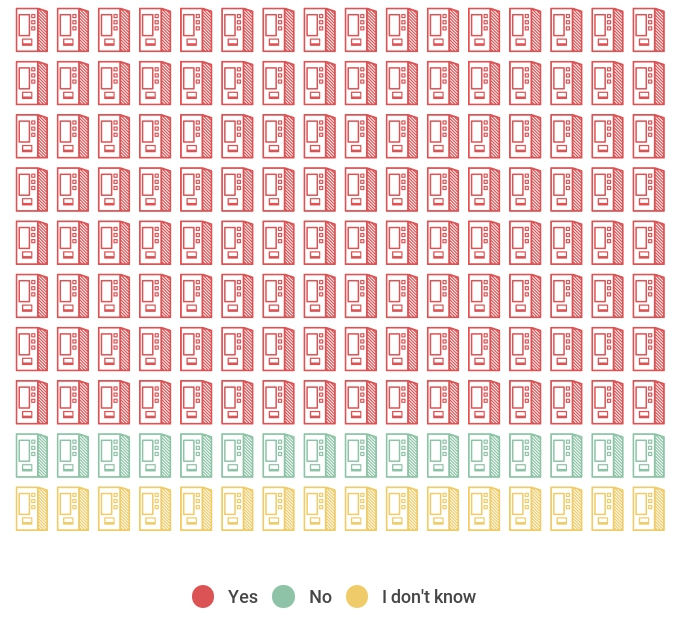 80%
10%
10%
VISIBLE ADVERTISING
[Speaker Notes: Other includes Coca-Cola or Pepsi logo with commercial brand (Walmart) or multiple, small logos]
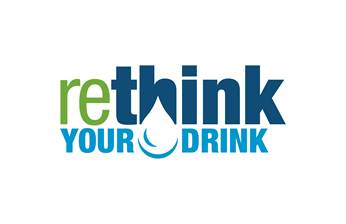 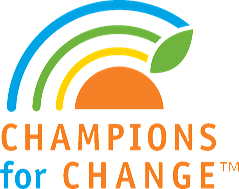 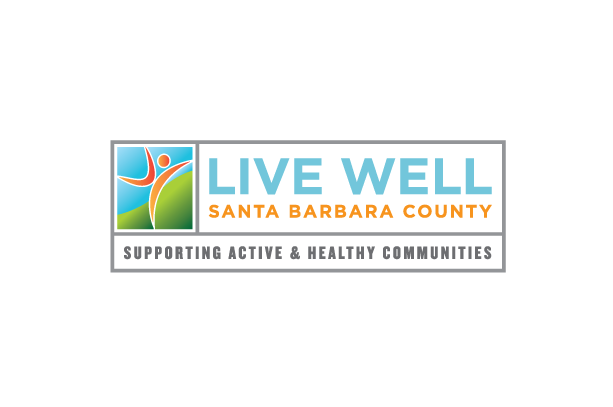 TOOLKIT AVAILABLE AT:
www.livewellsbc.org